Clonal Fitness
1
Calling Subclones
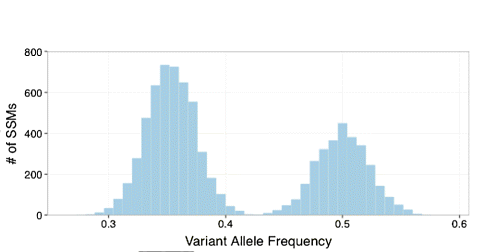 2
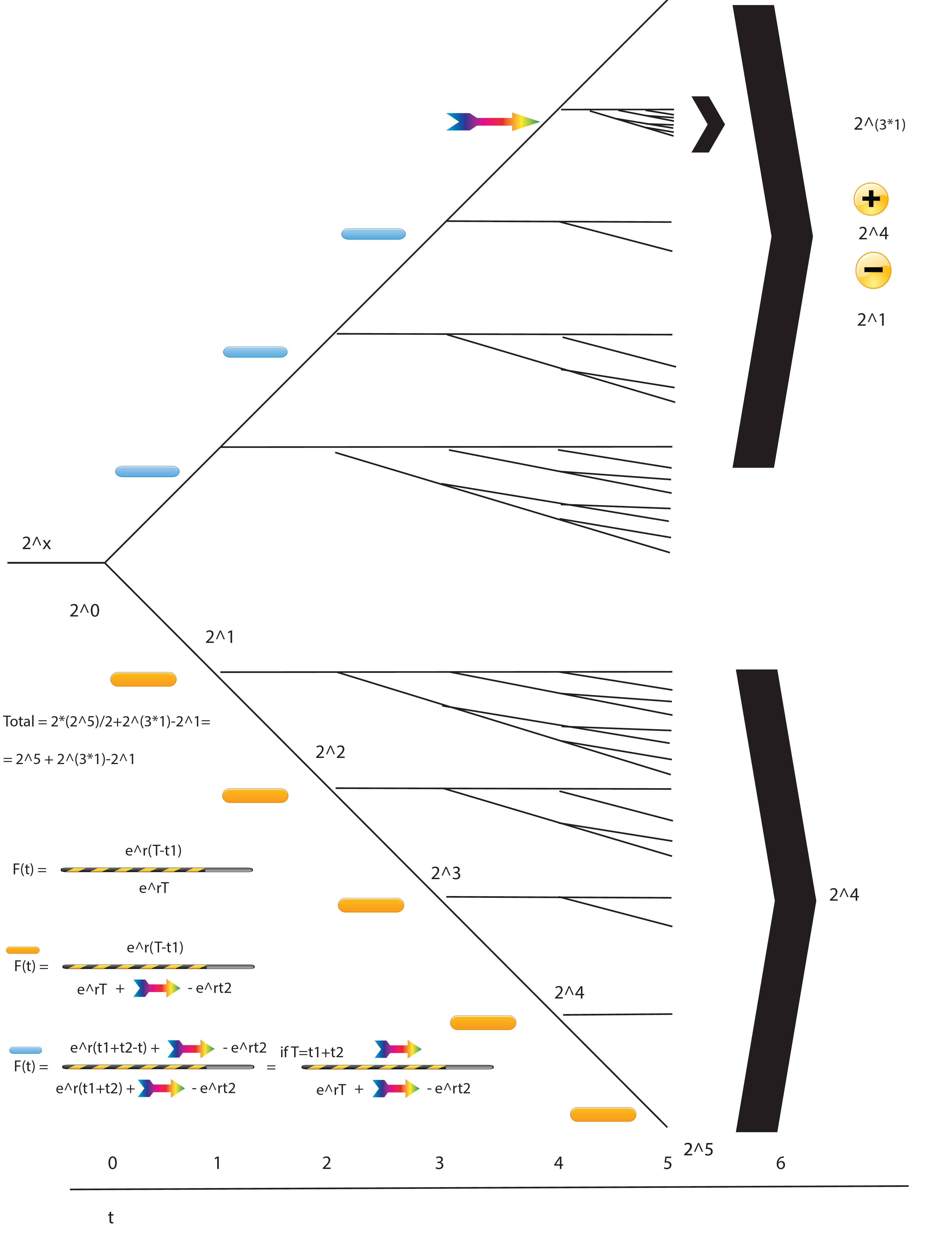 3
T=t1+t2, t1 the moment of driver mutation
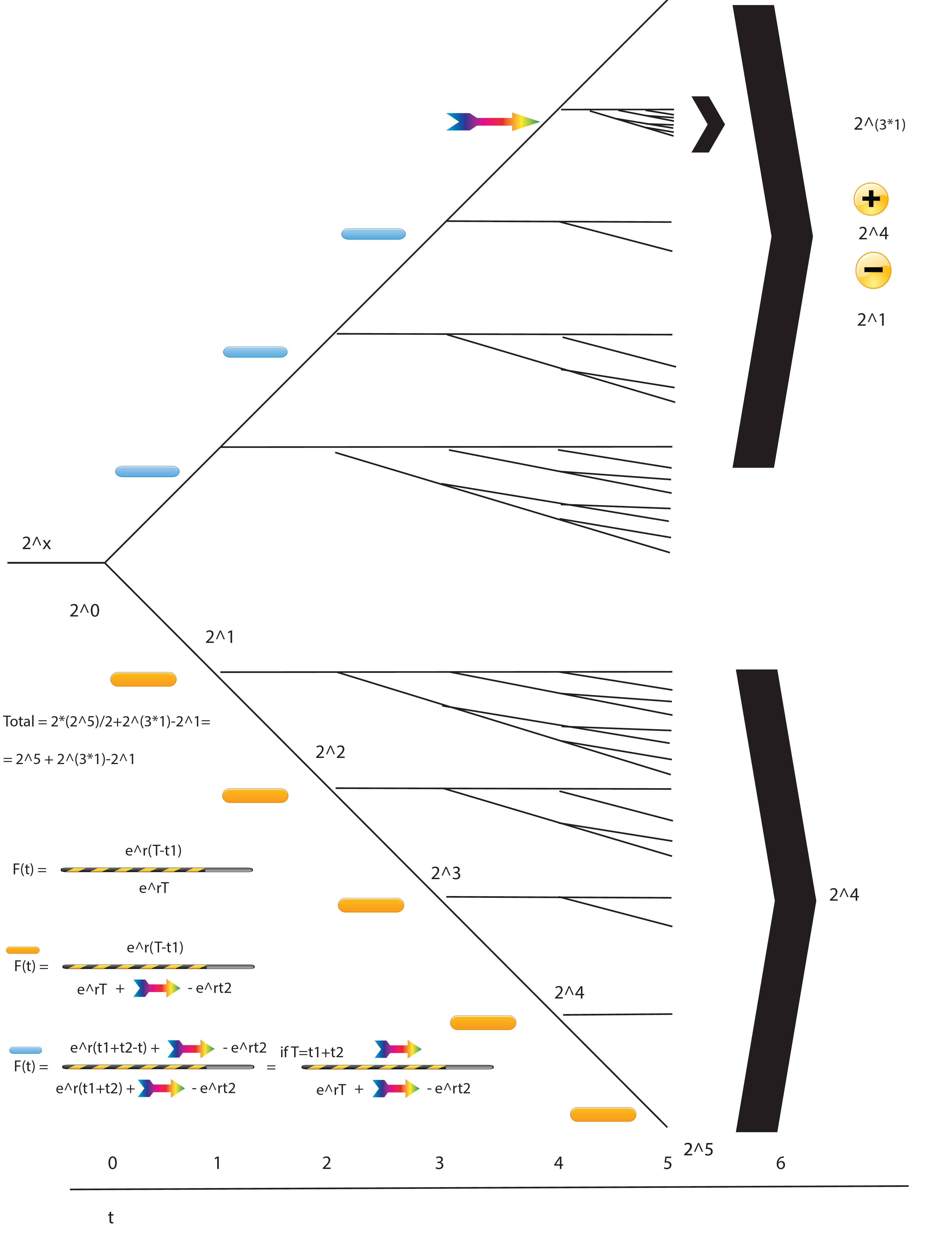 4
Green mutations with lower Freq
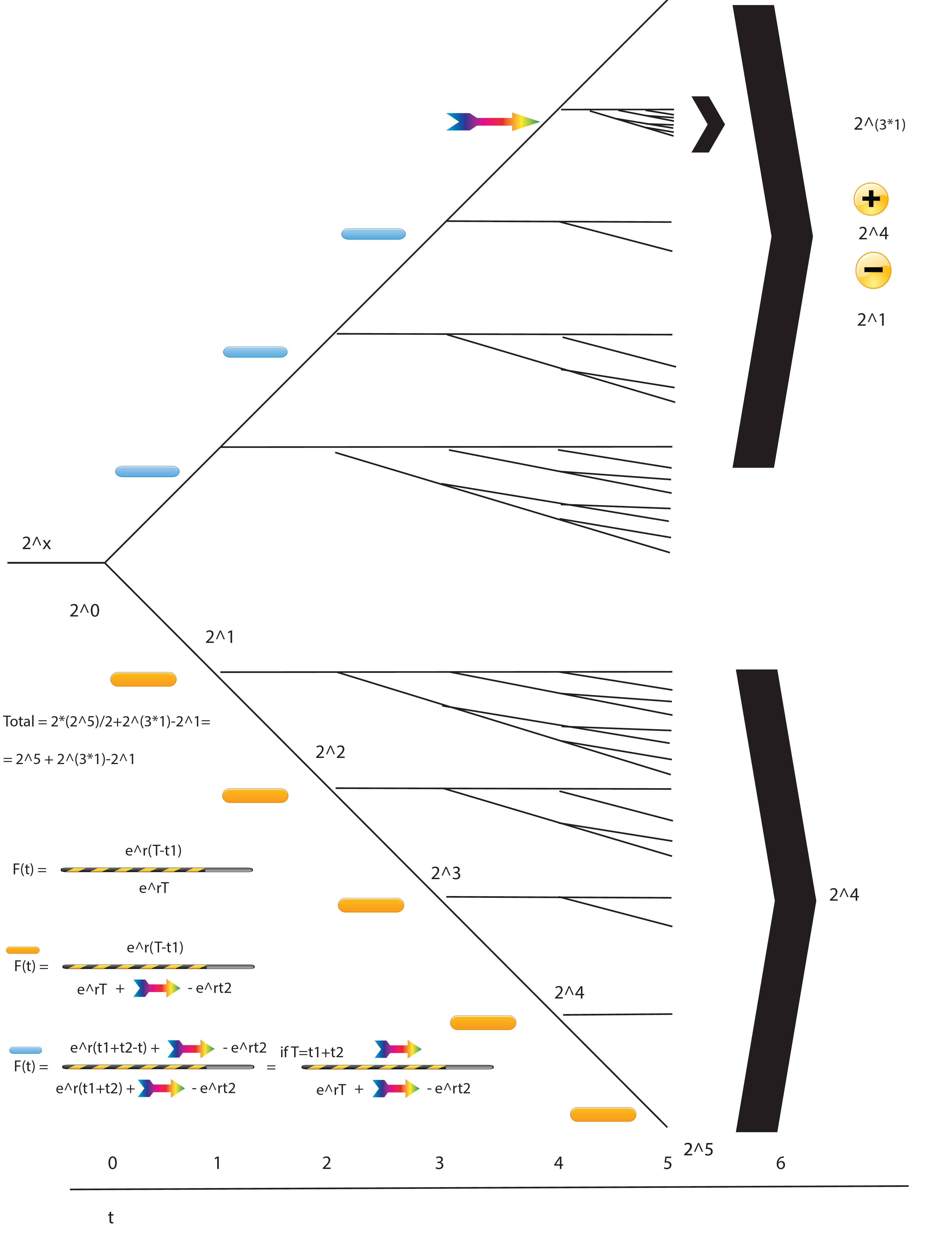 5
Hitchhiked mutations with higher Freq
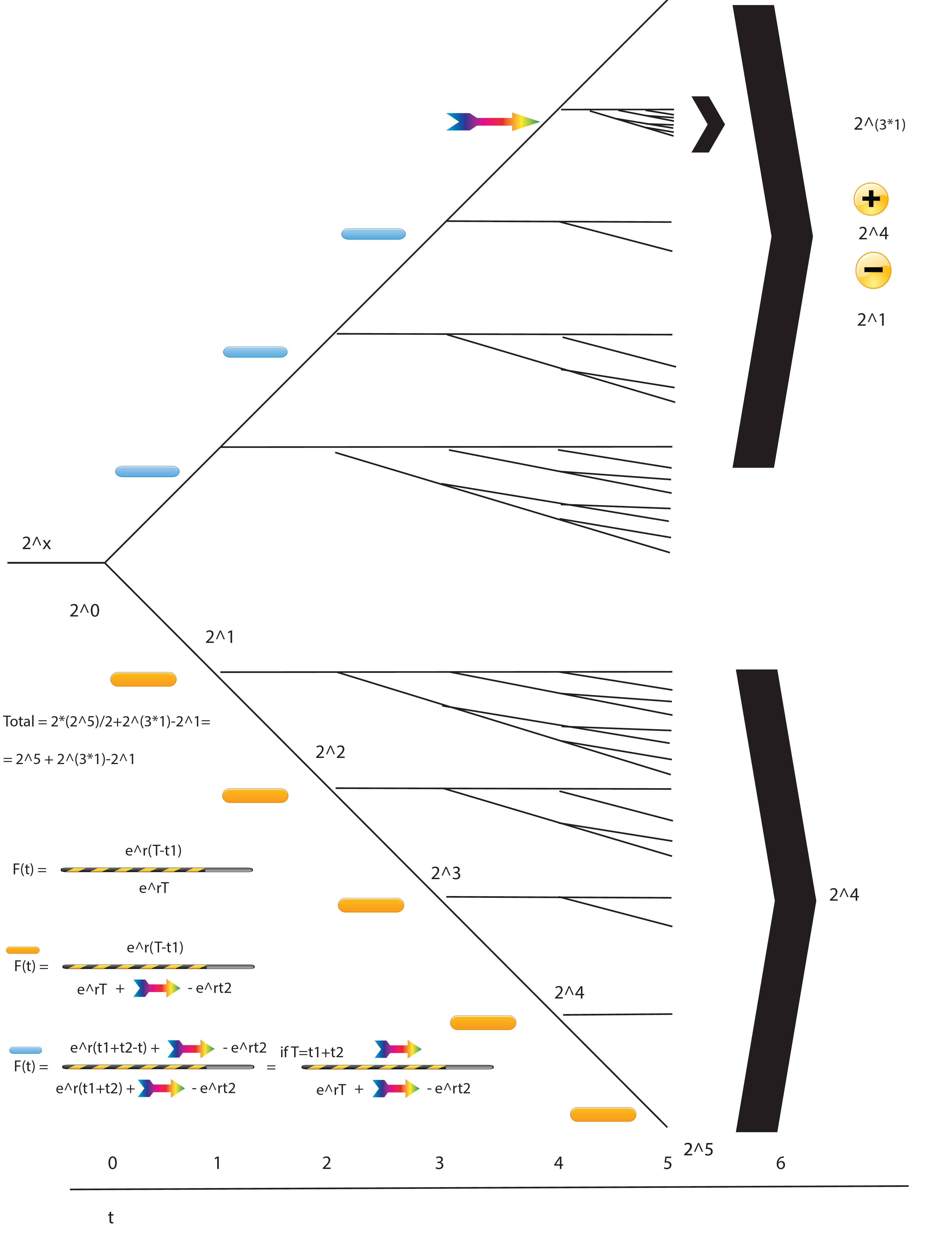 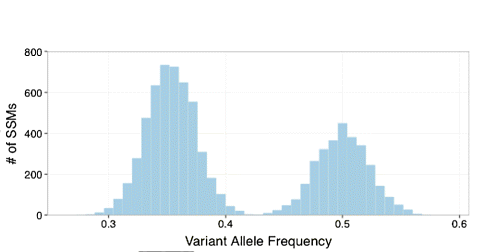 6
Calling Subclones
Early Hitchhiked Mutations with Fitness r
New Fitness Mutations (NFM)
    with fitness K*r
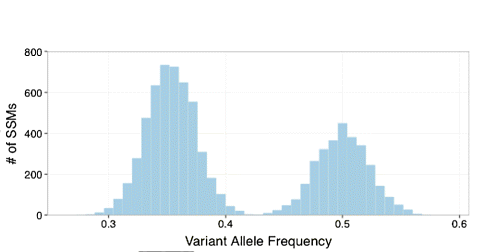 Mutations with fitness r
Subclone With Higher Fitness
7
Sampling ‘r’ from hitchhiking freqs
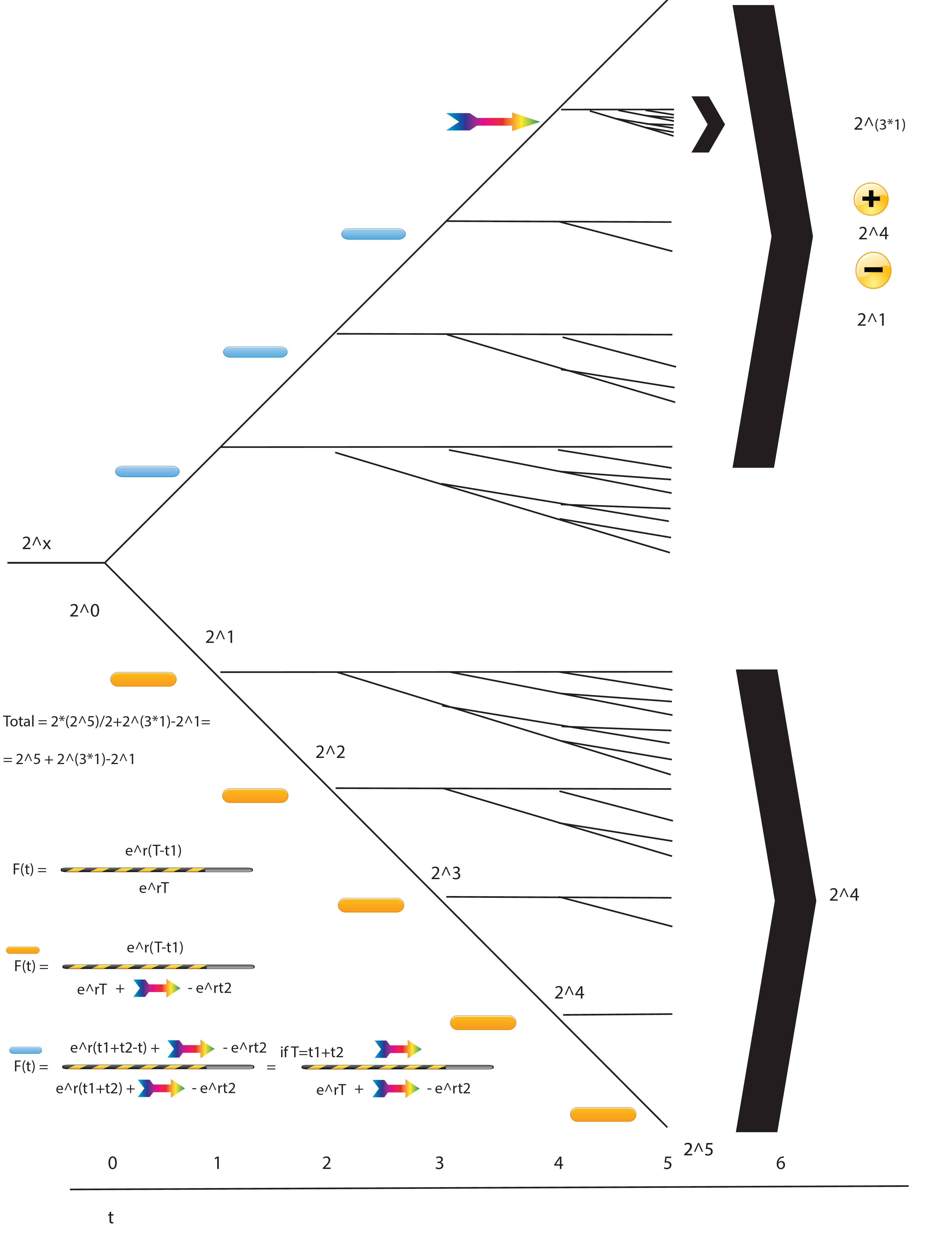 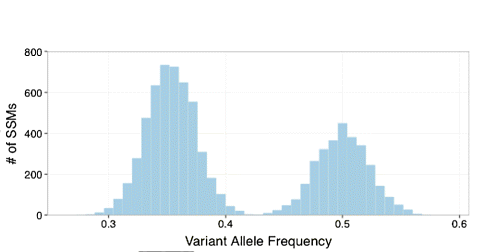 8
Identifying the fitness mutation
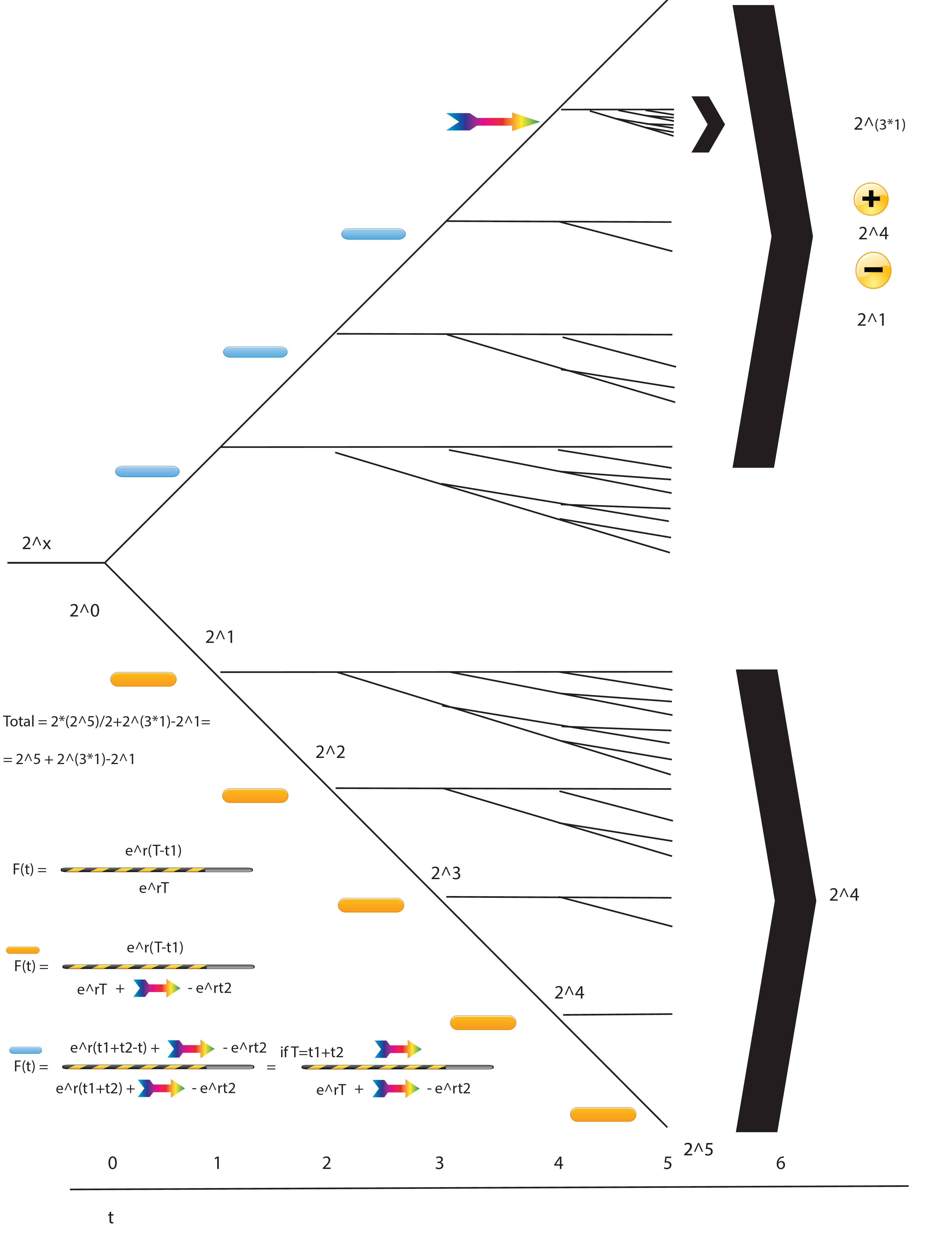 Out of 1987 simulations

TPs:1983
FPs:850 
TPrate(Sensitivity):0.998
FPrate(per sim):0.572
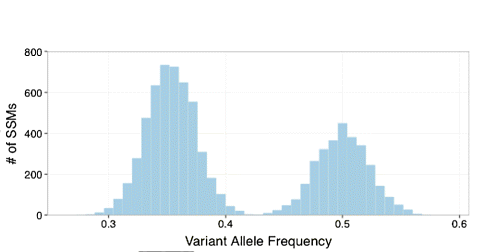 9
3 ways of estimating fitness effect k
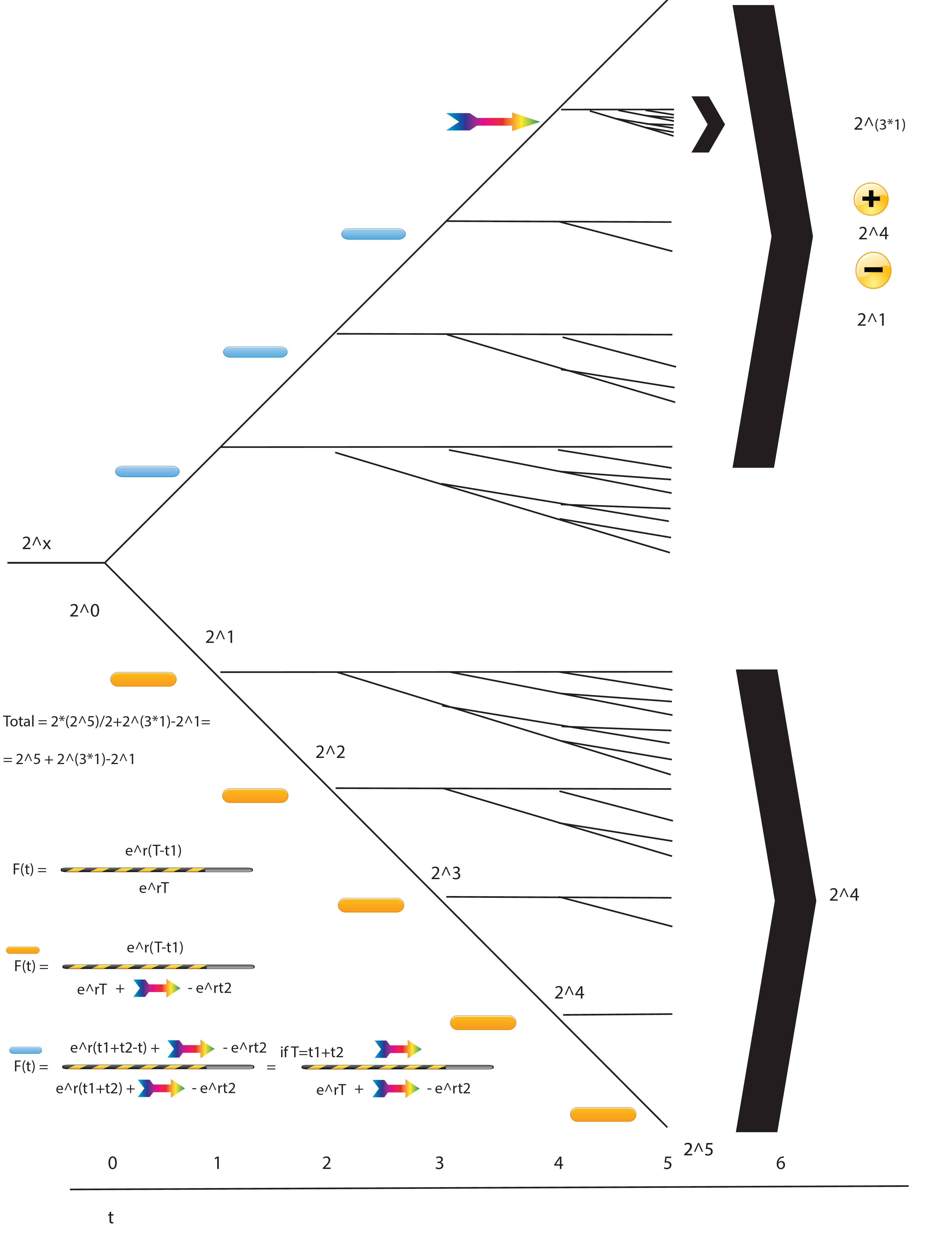 By calculating ‘r’ from hitchhike mutations

By optimizing the algorithm statistically to stop at best k 
(So far the most stable to errors)

C) By sampling k from well optimized ‘r’s 
(Bayesian approach, obtain ‘k’ probability)
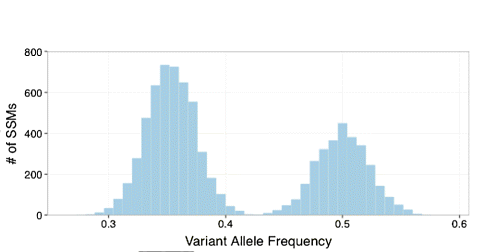 10
Estimating K from simulations
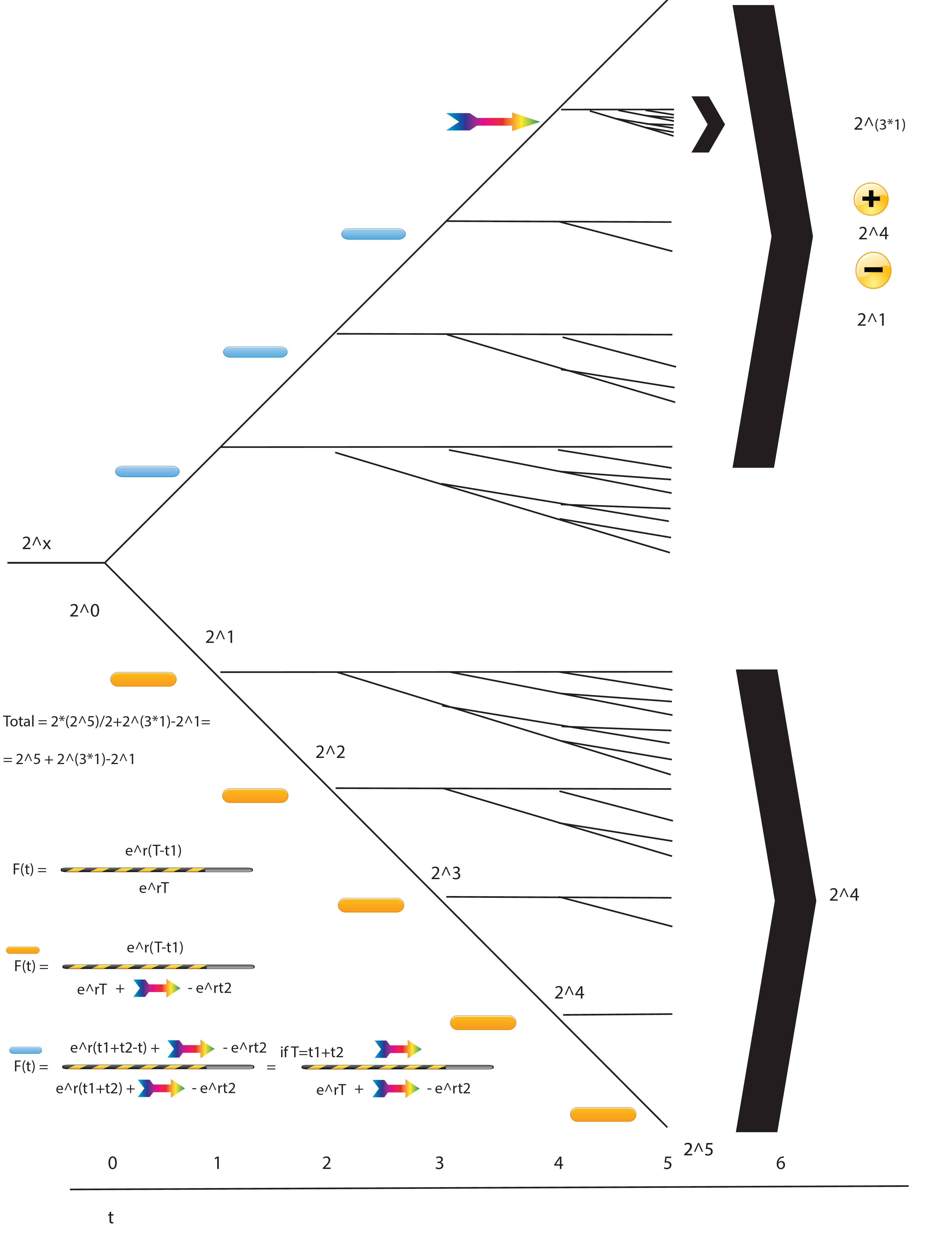 By calculating ‘r’ from hitchhike mutations

By optimizing the algorithm statistically to stop at best k 
(So far the most stable to errors)

C) By sampling k that for well optimized ‘r’s 
(Bayesian approach, obtain ‘k’ probability)
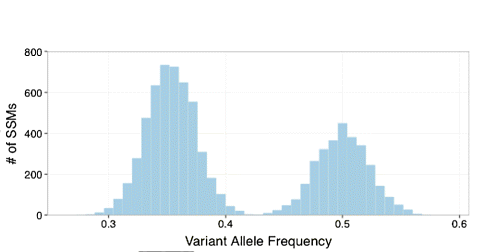 11
Estimating K In PAWG data
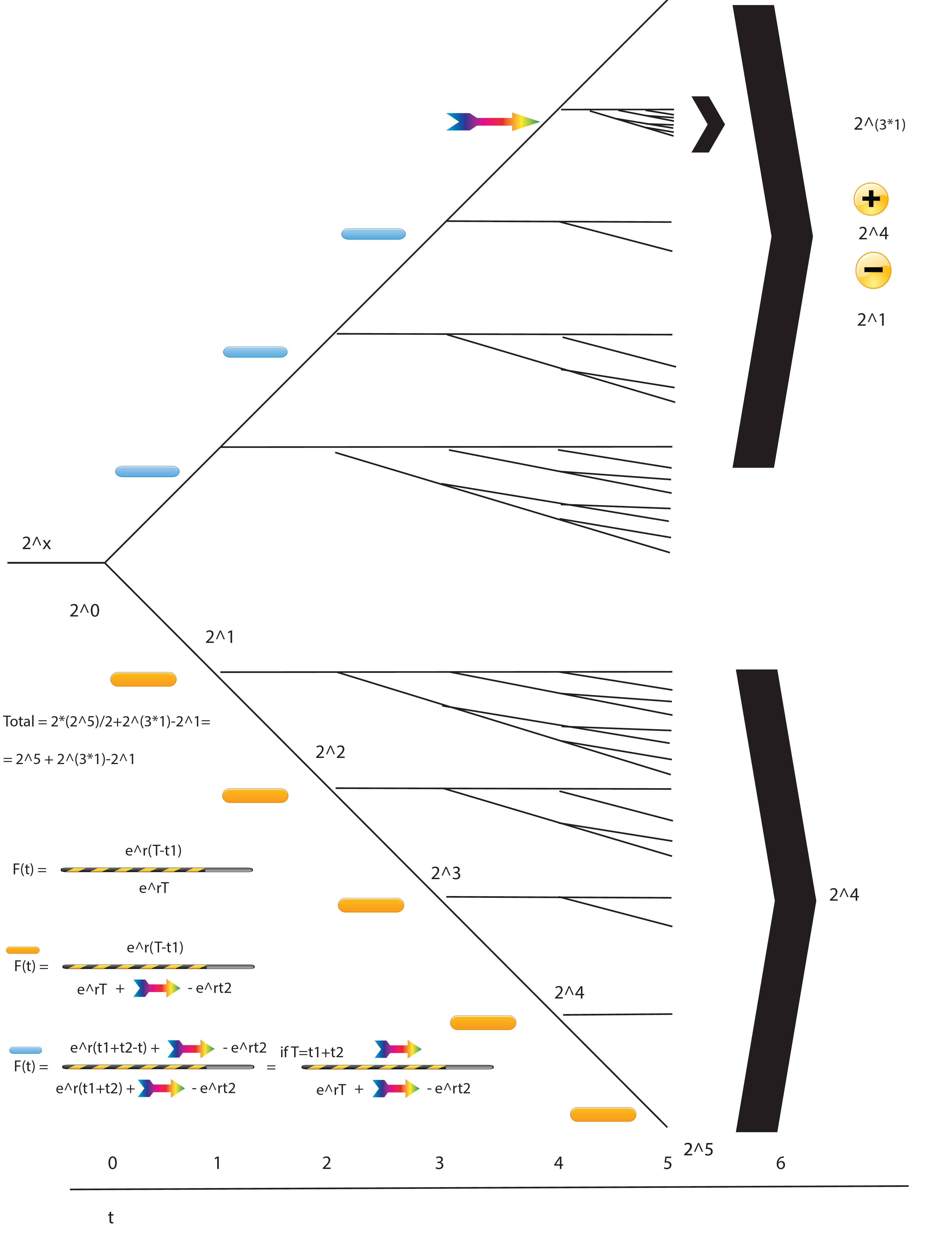 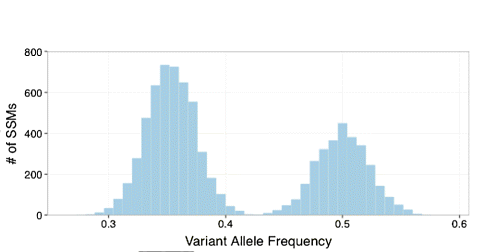 12
Estimating K In PAWG data
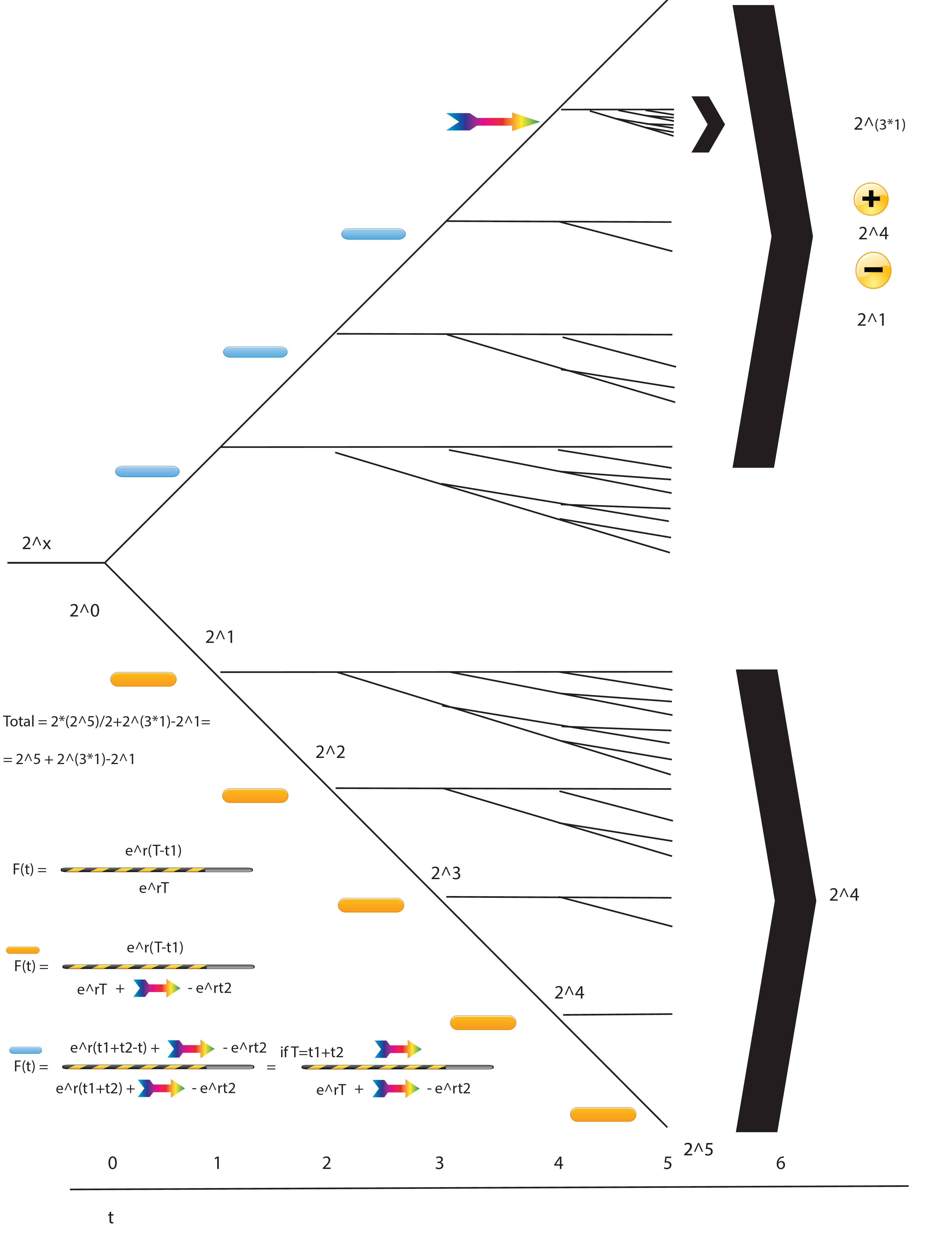 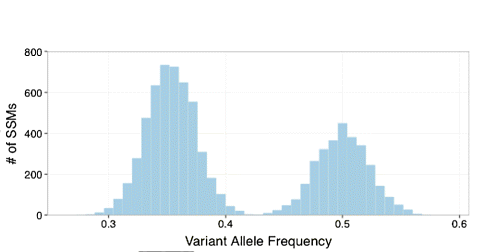 13
Finding Fitness
To do
- Refine the model (eg add stats)
- Run on Will’s simulation data
- Run on Prostate Cancer VCFs
14